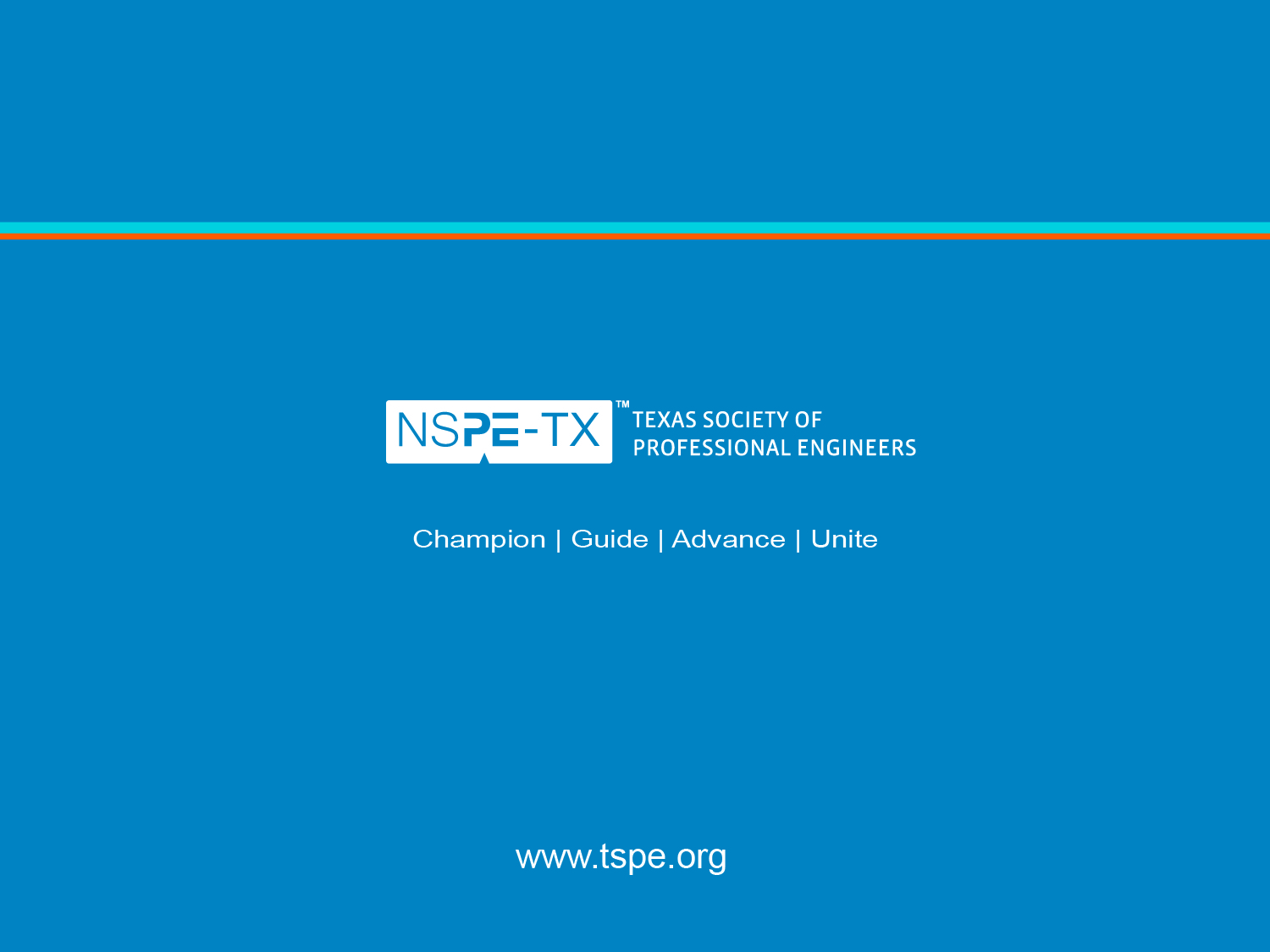 Engineering Ethics
TSPE Leadership Conference
September 2012
Trish B. Smith
TSPE Executive Director
Background and Content
Content attributed to 6.5 years at the 
Murdough Center for Engineering Professionalism 
developing and delivering ethics seminars across Texas. 

Jimmy Smith, Ph.D., P.E., F.NSPE – Murdough Center Director
Carl Skooglund – Texas Instruments Ethics Director
Michael Davis – University of California Irvine
Mike Rabins, Ph.D. – Texas A&M University College of Engineering 
Bill Marcy, Ph.D. – TTU – Chair-Computer Science
Steve Nichols, Ph.D. – UT Austin – Mechanical Engineering
Vivian Weil, Ph.D. – Center for the Study of Ethics in the Professions – 
Illinois Institute of Technology
Ethics and Role Models
Mom & three kids 

Johnny and his Dad

Awareness of being a role model and being 
observed more than you know…
Ethical Environment
Promote “Ethical” Actions:

Create an awareness of potential ethical situations
Create/support an environment of open communication/questions
Encourage ethical leadership – every position can influence
Establish expectations
Make sure they know what is expected
Lead by example
Promoting Ethics
Codes of Ethics – NSPE/ASCE
Company codes or policies
Texas Engineering Practice Act and Rules
Examples:  Board of Ethical Review Case Studies
Why?
Reinforces the core value of protecting the health, safety and welfare of the public
Increases self respect within the profession
Improves the public’s image of the profession
Ethical Leader
Effective leaders:
Create “candor” in the workplace
	… an environment where employees feel safe bringing up 	and resolving ethical issues
Foster an environment of “Trust” among individuals in the workplace
	… this will encourage openness among team members 	without fear of retribution
Treat everyone as intrinsically valuable
	… not as a means to an end
Ethical Leadership Skills
To achieve “Ethical Leadership Skills” leaders need to develop:
Understanding – a clear understanding of professional ethics
Communication Skills – ability and willingness to communicate ethical issues
Appreciation – understand the frequency at which ethical issues occur
Comprehension – know what’s right
Desire, Willingness and Courage – do what’s right
Ability and Willingness – the resolve to find the right answer by listening and testing the options, making a decision, and most importantly:  ACTING
Ethics, Ego & Role Models
Consider a King and his ego

Do your part to keep the slope positive
Resolving Ethical Issues
What now:  I’m facing an ethical dilemma?
Get guidance and do your research
Codes, policies, practice act and rules, BER Case Studies
Talk it out with a confidant – spouse/friend/co-worker/mentor
Resolving Ethical Issues
DESIGN 

Specifications determined
A variety of possible    designs are considered
Design possibilities              are evaluated 
Most appropriate design       is selected
ETHICS         

Details and facts are determined
A variety of ethical actions/ options are considered
Ethical options are evaluated 
Most appropriate ethical option is selected
Resolving Ethical Issues
Ethics and design problems both apply a large body of knowledge to the solution

Both involve the use of analytical skills

Rarely do either have a unique correct answer
Harm Test
Intuition – an insight that just seems to be true or correct.
This is not a stand-alone tool – must be used with caution and carefully considered in conjunction with other tools. 

Do the benefits outweigh the harms, short term and long term?
Resolving Ethical Issues
Research is done - Analysis is done - What now? 

Things to consider:
Common Practice – What if everyone behaved this way?
Legality – Will my decision violate a law or company policy?
Colleague – What would my professional colleagues say?
Reversibility – How would I feel if I were on the other side?
Wise Relation – How did they react?  What was their advice?
Hiding – Do I want others to know what I am doing?
Publicity – How will I feel if my decision is public?
Self-respect – Will I respect myself when it is over?
Confronting Ethical Issues
How Lions Hunt 
… run toward the “roar”
Resources
TBPELS:
https://pels.texas.gov/downloads/lawrules.pdf (pg. 83)

BER Case Studies:  https://www.nspe.org/resources/ethics/ethics-resources/board-ethical-review-cases

NSPE Code of Ethics:
https://www.nspe.org/resources/ethics/code-ethics
Things to think about…
“Ethics is knowing the difference between what you have a right to do and what is right to do.  
	Potter Stewart
Justice, Supreme Court of the United States


 “Values are like fingerprints, nobody's are the same, but you leave them all over everything you do.” 
Elvis Presley
Contact Information
Trish B. Smith
TSPE & TEF Executive Director
trish@tspe.org
512.943.6712